艾菲爾鐵塔La Tour Eiffel
1899年-1930年 
全球最高之建築物
簡介
亞歷山大‧居斯塔夫‧艾菲爾(1832-1923) 艾菲爾是一位法國土木工程師，同時也是一 位金屬結構的專家，更是一位傑出的作家。 他在巴黎綜合理工學院求學，但是有沒就讀 到畢業就轉到巴黎中央藝術製造學院(今巴黎 中央理工學院)，得到化學工程師的學位。
居斯塔夫‧艾菲爾
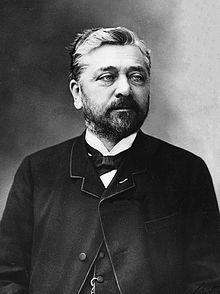 著名作品
1856年取得第一個工程委託，就是法國的波爾 多的加龍河鐵道橋，艾菲爾使用高壓空氣來驅 動橋墩的技術是當時法國工程界的創舉，這也 是他終生最佳成就的表彰之一。 1867年-1869年間，艾菲爾完成了南法四座巨大 的橋樑，其中最著名的是索爾河上的高架橋， 可以說是巴黎鐵塔的前驅架構。

 (註：紐約自由女神的內框結構也是巴黎鐵塔的形狀，只是外觀雕塑為 銅製，因氧化而變綠)
艾菲爾橋
艾菲爾橋是一座金屬 橋，位於法國阿基坦 大區吉倫特省波爾多 加龍河。 該橋修建於1858年-1860年，連接了兩個鐵路網： 南方鐵路公司以及巴黎-奧爾良鐵路公司。 長509.69米，寬8.6米
介紹
從1887年1月26日建起，分為三個樓層，其分別 離地面57.6m、115.7m和276.1m，其中一、二設 有餐廳，第三樓則建有觀景台，從塔座到塔頂共 有1,711級階梯，共使用7,000噸的鋼鐵，1萬 2000個金屬部件，250,000萬隻鉚釘，以模仿人 體骨頭架構而建，極為壯觀的現象是屬於鏤空結 構的鐵塔，高300m，天線長24m，總高324m。
巴黎鐵塔的建構圖
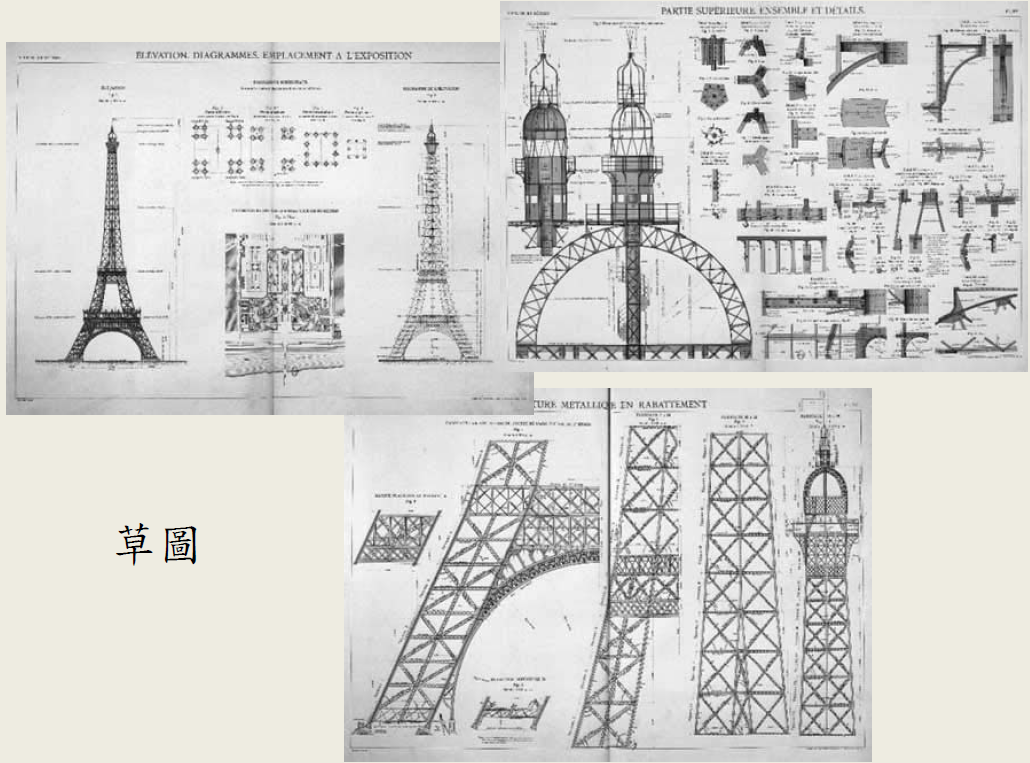 巴黎鐵塔的建構圖
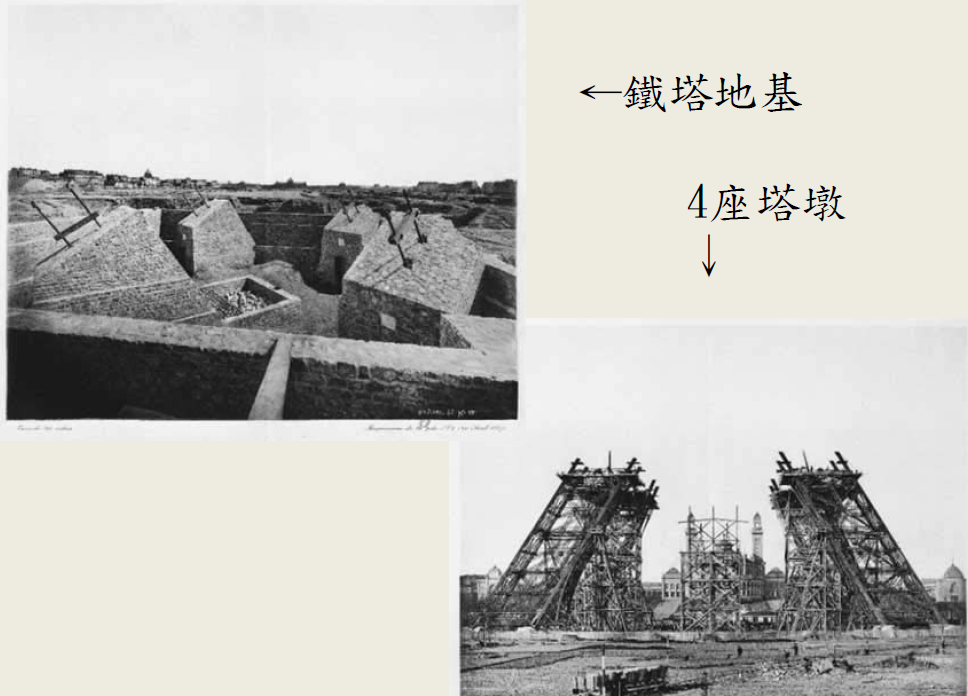 巴黎鐵塔的建構圖
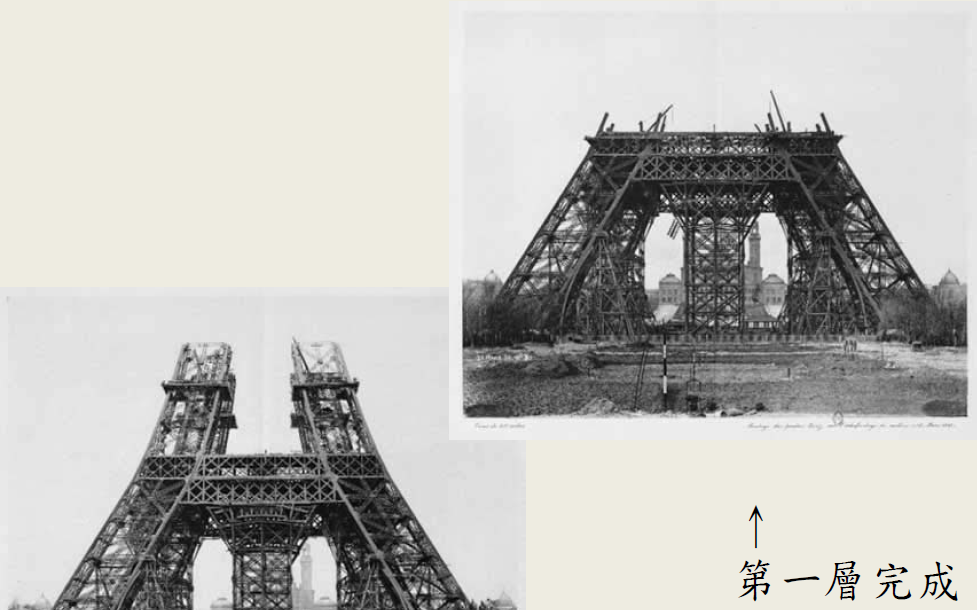 巴黎鐵塔的建構圖
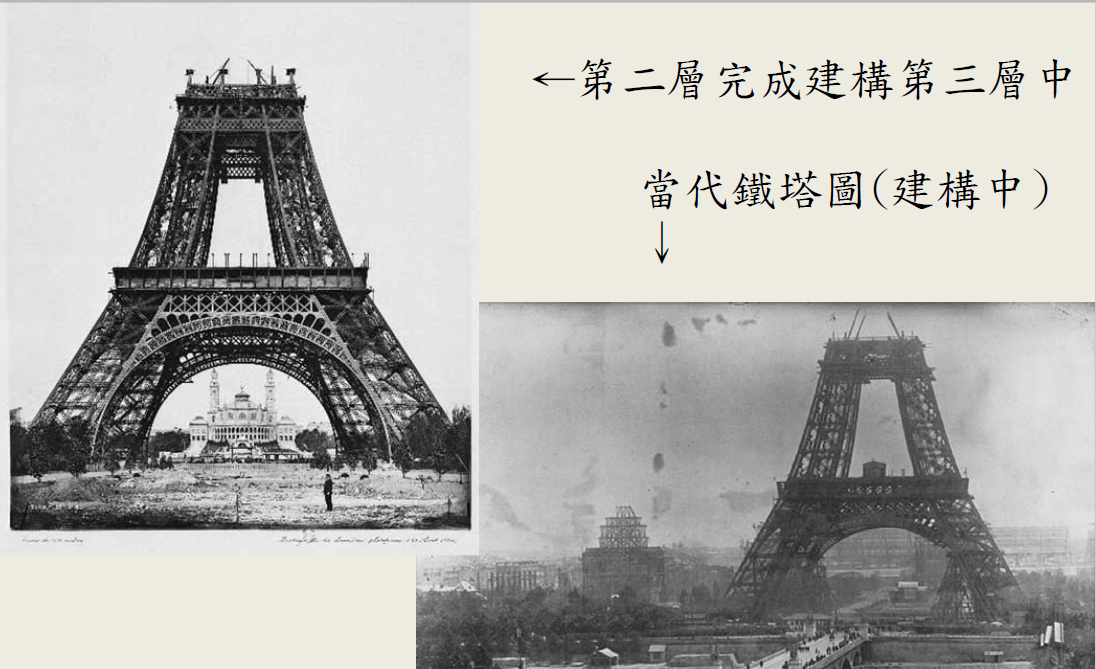 巴黎鐵塔的建構圖
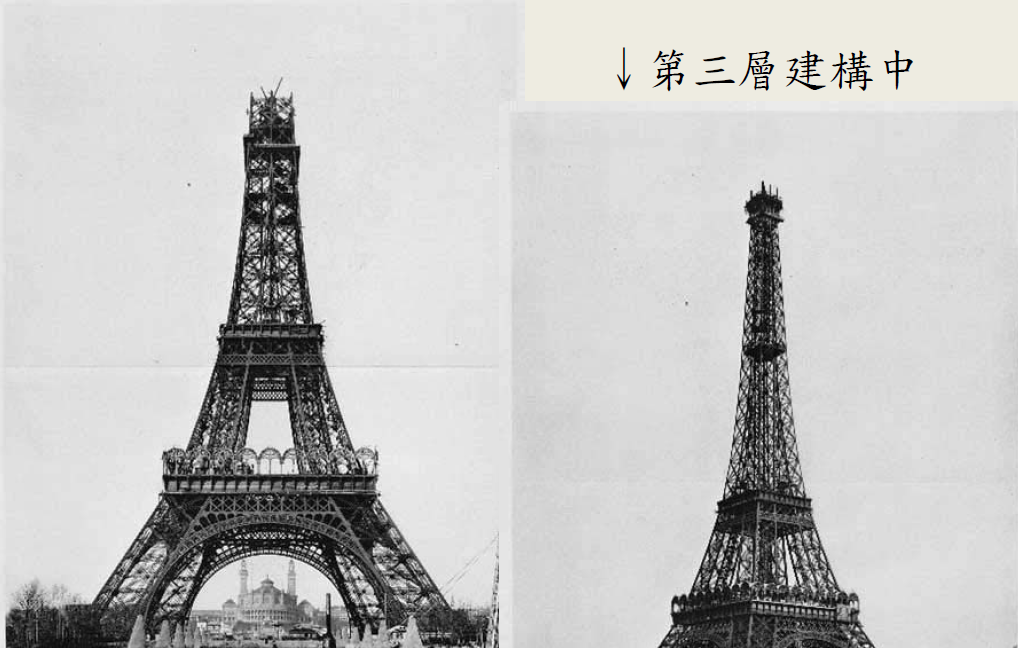 艾菲爾鐵塔結構
艾菲爾鐵塔的基底占地面積約1萬平方公尺，4座塔墩為水泥澆灌，塔身全是鋼架鏤空結構，4座墩柱支撐的第一層高57米，下面為東南西北4座大拱門，是鋼筋混擬土結構。第二層離地115米，第三層離地276米。從一側望去彷彿像個倒寫的字母「Y」。 
艾菲爾鐵塔既是名勝，又是個娛樂的活動場所，演員可以在塔上演戲，甚至把世界陸地上最大的哺乳動物「大象」運送到塔上表演。
艾菲爾鐵塔結構
1980年底暫時以維修方式關閉，問世以來最大的一次改建工程。首先將鐵塔的第二層以原先每平方公尺重達400公斤的混擬土平台改建為厚度8毫米，每平方公尺重量為95公斤的鋼板替代，使鐵塔的重量減輕1340噸，改建的工程還包括把第二層的豪華飯店遷至第三層，原地新設一個大眾啤酒館；建設視聽博物館，遊客可以看到介紹鐵塔歷史和建築特色的影片。
艾菲爾鐵塔結構
電梯的改建也從過去要分層搭乘改建為由4座同時自動上下的電梯了，另開設了介紹艾菲爾的陳列館。 
50年代以來，鐵塔成了法國廣播電視的中心，是世界上最高的天線塔之一，改建後還設立了艾菲爾鐵塔廣播電視台。
參考資料
1.GOOGLE圖片網 
2.維基百科 
3.ruiwen’s blog